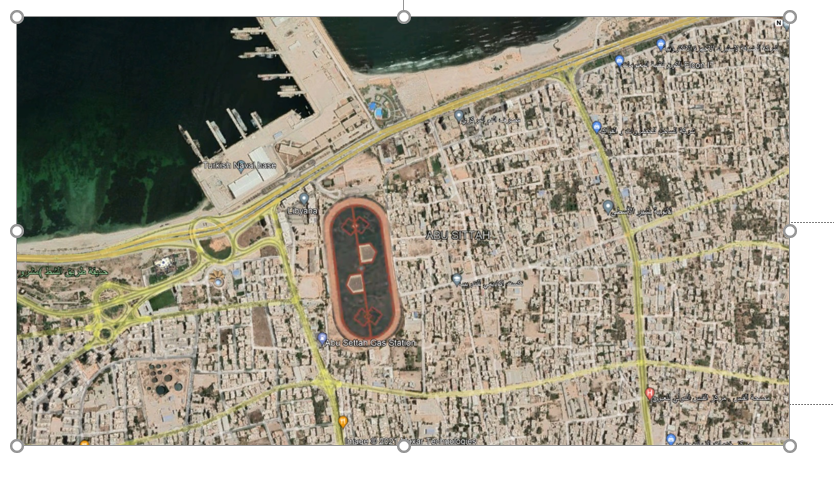 YGJHJV
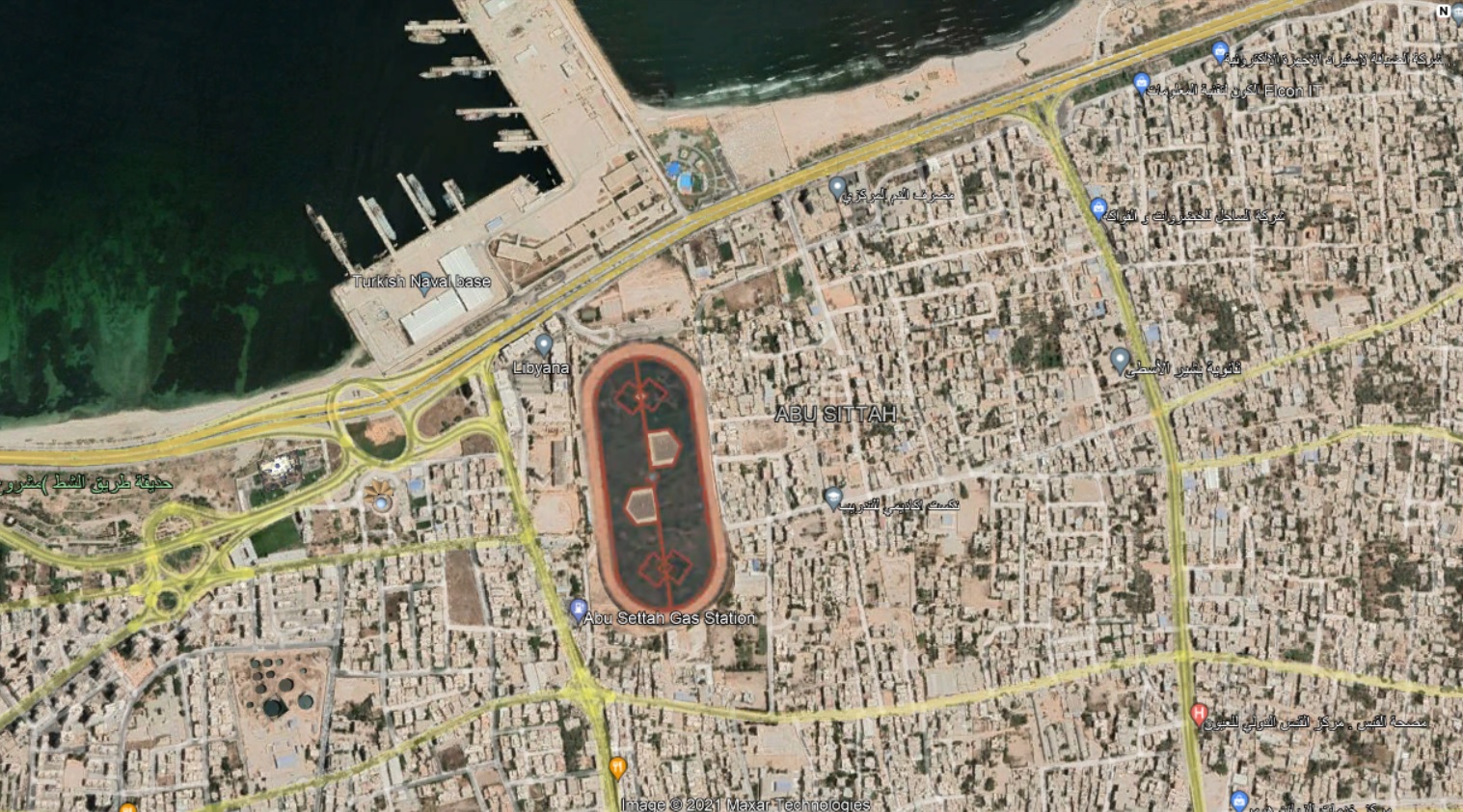